Tiết 7: LUYỆN TẬP
GV: NGUYỄN THỊ HƯỜNG
A
B
C
D
Đáp án
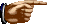 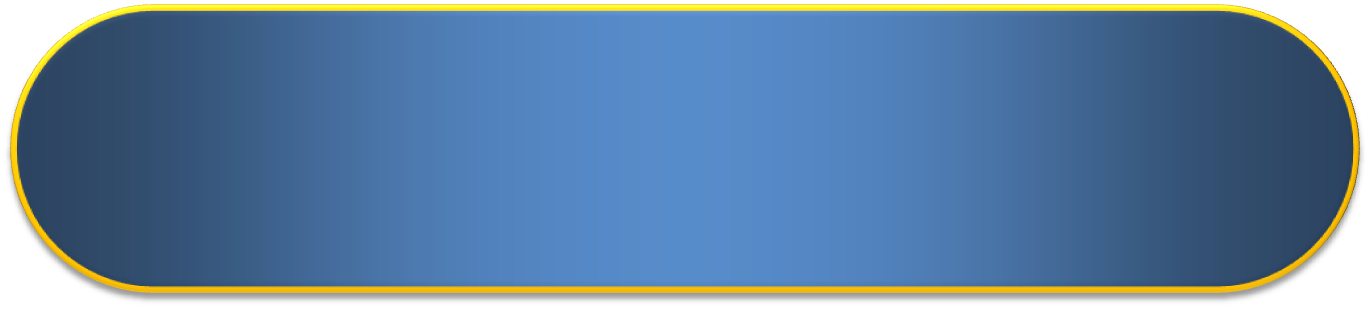 Khẳng định nào sau đây sai?
30 giaây
Heát giôø
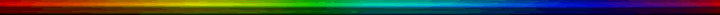 12
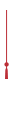 9
3
6
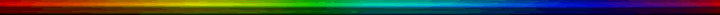 Câu
1
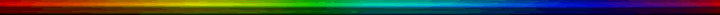 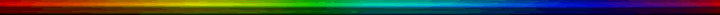 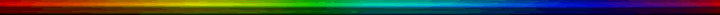 C
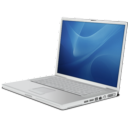 Đáp án
Khẳng định nào sau đây đúng, khẳng định nào sau đây sai?
Câu
2
Sai
§óng
§óng
Sai
Heát giôø
1 phuùt
Heát 30 giaây
12
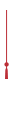 9
3
6
DẠNG 1: THỰC HIỆN PHÉP TÍNH
BÀI 32 (Sgk trang 19): Tính
Nêu cách đổi hổn số ra phân số.
Áp dụng  a .b – a . c = a(b – c)
DẠNG 2: RÚT GỌN BIỂU THỨC
BÀI 34 (Sgk trang 19-20):
(Vì a < 0                             )
( Vì a    - 1,5        2a + 3    0; b < 0 )
DẠNG 3: GIẢI PHƯƠNG TRÌNH
BÀI 33 (Sgk trang 19):
Vậy:    x = 5
Vậy:
BÀI 35 (Sgk trang 20):
Vậy:
DẠNG 4: CHỨNG MINH BẤT ĐẲNG THỨC
BÀI 31 (Sgk trang 19):
b/ Với a > b > 0, chứng minh
Vậy:                                     (đpcm)
HƯỚNG DẪN VỀ NHÀ
Làm bài tập:  
     + SGK: Bài 34b,d trang19-20, bài 35a.
-   Luyện bấm máy tính căn bậc hai của một số, một biểu thức số.
Đọc trước bài: “ Biến đổi đơn giản biếu thức chứa căn thức bậc hai”
- Ôn lại nội dung kiến thức đã học.
- Hoàn thành nốt các bài tập và làm thêm bài tập 8 + 9 ( SGK - tr29).
- Chuẩn bị và xem trước bài  “Quan hệ chia hết, tính chất chia hết”.